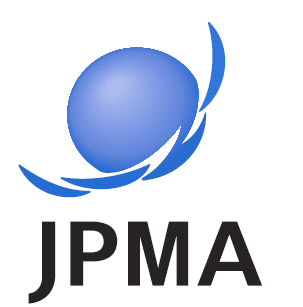 注意：本資料は、2017年9月時点の臨床評価部会のICH-E6(R2)に対する考えを纏めたものとなります。
ICH-E6(R2)改訂の内容について
日本製薬工業協会 医薬品評価委員会臨床評価部会
特別プロジェクト2編
2017.Sep
2018.Apr (公開用として一部改訂)
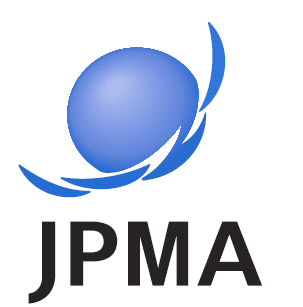 本日の発表
ICHとは
ICH-E6(R2) 改訂の内容
製薬企業への影響
JPMAの対応
まとめ
1
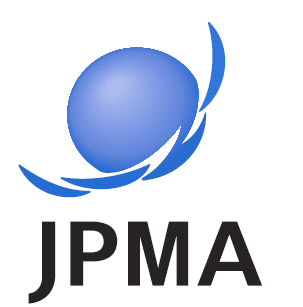 1. ICHとは
2
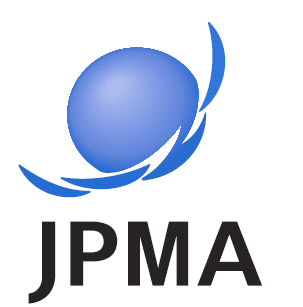 ICH発足の経緯
日本・米国・ヨーロッパでは、医薬品の販売開始前に政府による評価・承認を行うため、それぞれ独自に法制度を整備してきました。特に1960年代から1970年代にかけては、各国で急速に法令やガイドラインが整備され、新医薬品の品質、有効性および安全性についてのデータ報告・評価の体制が整いました。しかし、新医薬品の品質、有効性、安全性を評価するという基本は共通であったものの、承認申請の際の詳細な技術的要件は地域により異なっていました。製薬企業の国際化に伴い、各地域の規制要件を満たすため、時間とコストのかかる重複した試験を数多く行う必要がありました。　そのため、拡大する医薬品開発コストへの懸念を背景に、必要な患者に安全で有効な新医薬品をより早く提供するため、各地域の医薬品承認審査の基準の合理化・標準化が必要となり、1990年4月、日本・米国・ヨーロッパの各医薬品規制当局と業界団体の6者によりICHが発足しました。　なお、2015年10月にInternational Conference on Harmonisation of Technical Requirements for Registration of Pharmaceuticals for Human Use （日米EU医薬品規制調和国際会議）から International Council for Harmonisation of Technical Requirements for Pharmaceuticals for Human Use （医薬品規制調和国際会議）に変更されました。
＜ PMDA Webページ： ICH　医薬品規制調和国際会議　より
 　https://www.pmda.go.jp/int-activities/int-harmony/ich/0014.html　＞
3
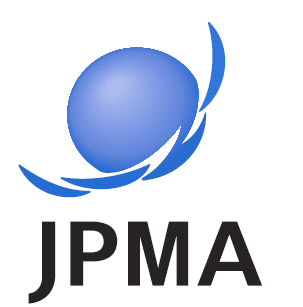 ICHの目的と役割
ICHの目的は、新医薬品を時宜に即し、また継続的に患者が利用できるようにすること、ヒトにおける不必要な臨床試験の重複を避けること、安全性、有効性及び品質の高い医薬品が効率的に開発、登録及び製造されること、及び安全性及び有効性が損なわれることなく動物試験が軽減されることに資する技術的要件における国際調和を促進することで公衆衛生を促進することです。
＜ PMDA Webページ： ICH　医薬品規制調和国際会議　
 　https://www.pmda.go.jp/int-activities/int-harmony/ich/0014.html より一部抜粋　＞
4
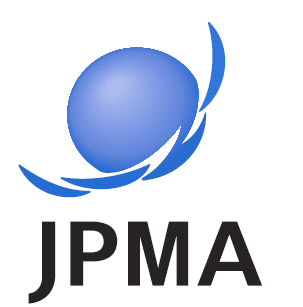 ガイドラインの策定プロセス
＜ PMDA Webページ： ICH　医薬品規制調和国際会議　
 　https://www.pmda.go.jp/int-activities/int-harmony/ich/0014.html より一部抜粋　＞
5
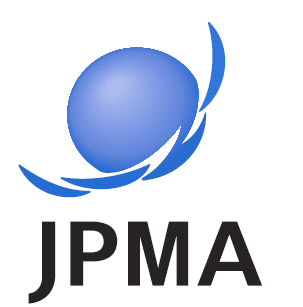 ICHの組織体制の改変
ICH協会の設立〔スイスに法人を設置〕
　日米EU3極からグローバルな枠組みへ組織体制を含めて変更された。（2015年に協会が設立、2016年1月稼働開始）
構成： 総会、執行委員会、事務局、監査
総会：全会員で構成（最高決定機関となる）
執行委員会:
開始2年間は8常任委員。後に、拡大（非常任の追加: 行政、業界）
常任委員：非改選、創始団体（EC, FDA, MHLW, EFPIA, PhRMA, JPMA）
常任委員：非改選、行政（カナダ厚生省、スイス連邦医薬品庁）
非常任委員：改選（任期4年）、総会で選出（行政、業種別グローバル業界代表）
オブザーバー：行政（WHO）、業界（IFPMA）
＜ 製薬協Webページ： （ICH　）即時報告会　
http://www.jpma.or.jp/information/ich/ich_list.html
第31回 ICH即時報告会、第32回ICH即時報告会から抜粋
6
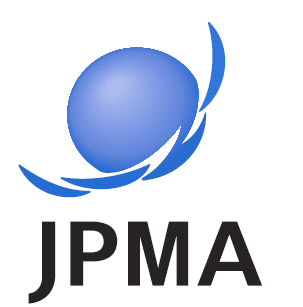 2. ICH-E6(R2) 改訂の内容
Step 4 (R2), Dated 9November 2016 
<http://www.ich.org/products/guidelines/efficacy/article/efficacy-guidelines.html>
7
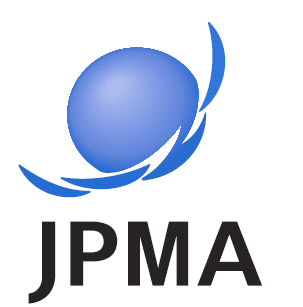 経緯
2013年11月： 


2014年4月：




2014年11月： 
2015年6月：
2015年11月16日： 
2016年6月16日：
2016年11月9日:
2017年6月：
2018年3月：
ICH大阪会合において、FDAから新規トピックの提案: Assessment of Clinical Trial Quality 
「Clinical Trial Quality に関する Addendum または Q&A を ICH E6(R1) （現行の ICH GCP）に付録として追加する」旨の draft Concept Paper等が運営委員会会合で了承
ICHリスボンEWG会合
ICH 福岡EWG会合　（Step 2 合意）
日本でのパブコメ募集（～2016年1月15日）
ICHリスボンEWG会合 （Step3合意）
ICH 大阪会議 （Step4 サインオフ）
EU Effective (Step5)
US Effective (Step5)
8
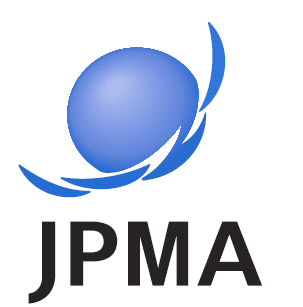 検討メンバー
≪主要≫
US FDA (Lead), JPMA, MHLW/PMDA, EMA, PhRMA, EFPIA, Health Canada, Swiss Medic

≪オブザーバー≫
CDE(Chinese Taipei), MFDA(South Korea), MOH(Singapore), ANVISA(Brazil)
9
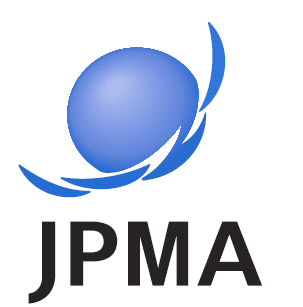 決定事項 （前提条件）
≪前提条件≫
検討方針
　既存のガイドラインは改訂しない。新規の検討事項を明記するのみとする。

体裁・記載方式 
　ADDENDUM として、既存のガイドラインに明確に判るように挿入する。明記箇所のみを添付する形式とはしない。
10
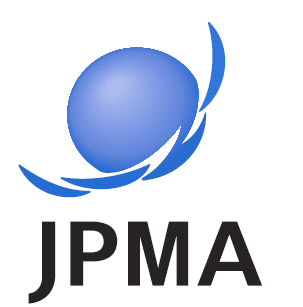 記載例示
＜記載例1＞
1.62　Well-being (of the trial subjects)
The physical and mental integrity of the subjects participating in a clinical trial.
ADDENDUM
1.63　Certified Copy
A copy (irrespective of the type of media used) of the original record that has been ・・・
＜記載例2＞
2.10	All clinical trial information should be recorded, handled, and stored in a way that allows its accurate reporting, interpretation and verification.
ADDENDUM
This principle applies to all records referenced in this guideline, irrespective of the type of media used.
11
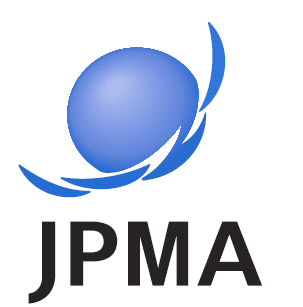 改訂内容（1）
次の項にADDENDUMの文章が挿入された：
Introduction, 1.63, 1.64, 1.65, 2.10, 2.13, 4.2.5, 4.2.6, 4.9.0, 5.0, 5.0.1, 5.0.2, 5.0.3, 5.0.4, 5.0.5, 5.0.6, 5.0.7, 5.2.2, 5.5.3 (a), 5.5.3 (b), 5.5.3 (h), 5.18.3, 5.18.6 (e), 5.18.7, 5.20.1, 8.1
計 26 箇所
12
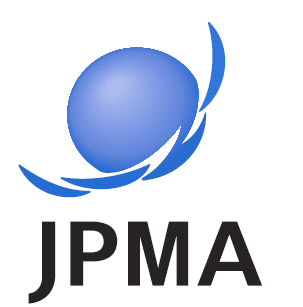 改訂内容（2）
INTRODUCTION
ICH-GCP(R1)が策定されてから、臨床試験は規模の増大、複雑化、コストの増加に直面してきた。これに伴い、新しい技術や、Risk Management Processなど新しい取り組みが開始されている｡
新しい取り組みや、効率化の流れを踏まえて、継続的な被験者保護やデータの信頼性を維持する仕組みについて述べる。また、電子記録や必須文書に関する統一的な基準を記載する｡
他のICH 文書と併せて使用されることが推奨される（例：E2A 安全性データ、E3 CSR 等）｡
EU、日本、米国、カナダ、スイスならびにこの考えを受容する各地域で、臨床データの相互受け入れを促進するために統一した考え方を提供する｡
追記された補遺(R2 Addendum)とオリジナル(R1)文書の内容が一致しないと考えられる場合には、R2を優先する。
13
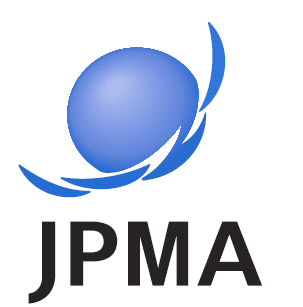 改訂内容（3-1）
1. Glossary
ADDENDUMとして明記された内容を踏まえ、以下の定義が明記された
1.63 Certified Copy
1.64 Monitoring Plan
1.65 Validation of Computerized Systems
14
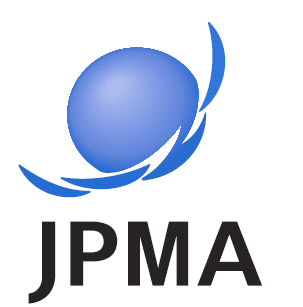 改訂内容（3-2）
1. Glossary
1.63 Certified Copy
　適切な媒体を利用した保証された複写物で、元の記録の背景(コンテキスト。IT用語でいうプログラムの実行情報。)、内容及び構成を説明するデータを含め、同一の情報を有することが求められる。
　ここで言う保証には署名と日付を記載するか、保証されたプロセスで作成されていること等を示すことが重要となる。
≪ポイント≫
紙媒体と電磁媒体の運用の差異を見越した表現となっている。そのため、実行の際には、“紙と電磁の違い”と“何が必要なのか”を意識する必要がある
15
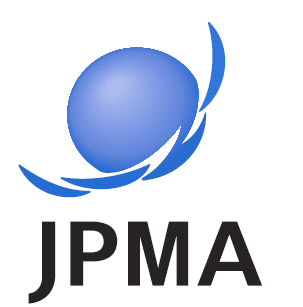 改訂内容（3-3）
1. Glossary
1.64 Monitoring Plan
　治験のモニタリングの方針、方法、責務及び要件を記述した文書。
≪ポイント≫
プランを記載するドキュメントスタイルについては明言されていない。
16
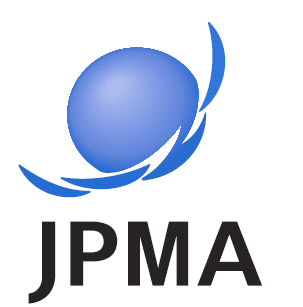 改訂内容（3-4）
1. Glossary
　1.65 Validation of Computerized Systems
　コンピューター化システムが要求される仕様を常に満たすことを検証し、文書化するプロセスで、システムの設計から廃止までまたは新システムへの移行までに係る。
　バリデーションへのアプローチは、システムの用途や被験者保護及び治験結果の信頼性への影響可能性を考慮したリスク評価に基づくこと。
17
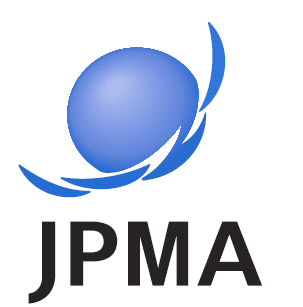 改訂内容（4-1）
2. The Principles of ICH GCP
2.10	　治験に関する全ての情報は、正確な報告、解釈及び検証が可能なように記録し、取り扱い及び保存しなければならない。
ADDENDUM
　本原則は、その媒体に依らず、本ガイドラインで規定する全ての記録に適用される旨が明記された。
黒字：オリジナル　　　
        E6(R1)文書
18
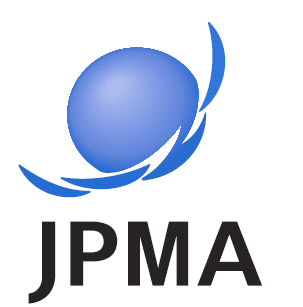 改訂内容（4-2）
2. The Principles of ICH GCP 
2.13	治験のあらゆる局面の質を確保するための手順を示したシステムが、運用されなければならない。
ADDENDUM
　システムは、治験において被験者の保護及び治験結果の信頼性の確保に不可欠な局面に重点を置くものとする旨が明記された。
黒字：オリジナル　　　
        E6(R1)文書
19
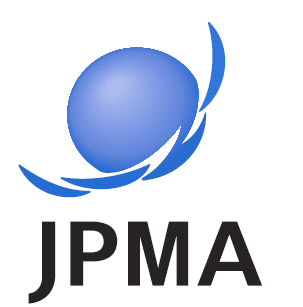 改訂内容（5）
4. INVESTIGATOR
　　4.2 Adequate Resources
　　ADDENDUM
4.2.5 治験責任医師は、治験業務を委託した個人または団体を監督する責任を有する旨が明記され、委託業務の管理責任が強調された。
4.2.6 治験責任医師/治験実施医療機関は、個人または団体に業務を委託した場合には、その者が業務を遂行するための要件を満たしていることを保証し、併せて、実施された業務と作成されたデータについても保証する手立てを講じる旨が明記された。
20
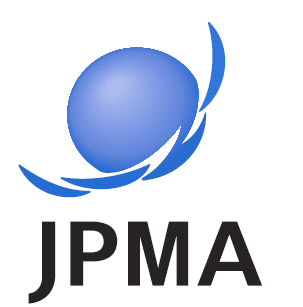 改訂内容（6）
4. INVESTIGATOR
　　4.9 Records and Reports
    4.9.0 　
治験責任医師/治験実施医療機関は、治験に関する被験者の観察記録を含め、全ての原資料・原データに関する記録を保存する。
　原データは、帰属性、判読性、同時性、原本性、正確性及び完全性を満たし、原データを変更した場合には、その過程を遡ることが出来ると共に、変更前の記載内容を不明瞭にしない。また、必要に応じて監査証跡等により、変更の経緯が説明可能である旨が明記された。
21
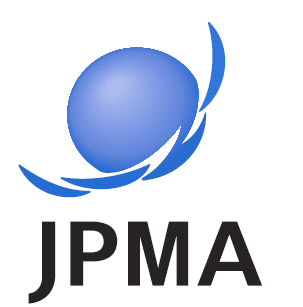 改訂内容（7-1）
5. SPONSOR
　　5.0　Quality Management 
　治験の品質を管理するために Quality Management System(QMS、品質マネジメントシステム)が必要である旨が明記された。
　品質保証及び品質管理のために使用する方法は、治験特有のリスク及び収集する情報の重要性と釣り合いの取れたものとし、不必要な複雑さ、手順、データの収集を避けるべきである。治験実施計画書や、症例報告書の様式その他業務関連文書（SOP等）は簡潔明瞭で一貫しているべきである。また、QMSには Risk Based Approach(リスクに基づくアプローチ)を用いる旨などが明記された。
22
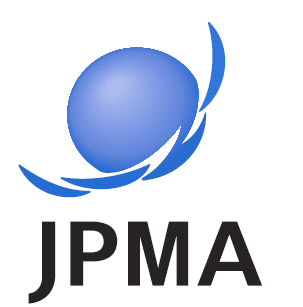 改訂内容（7-2）
5. SPONSOR
Risk Based Approach 
Risk Based Approachの手法を用いる旨が明記された。
ICH Quality (Q) 9 Guidelines
Quality Risk Management
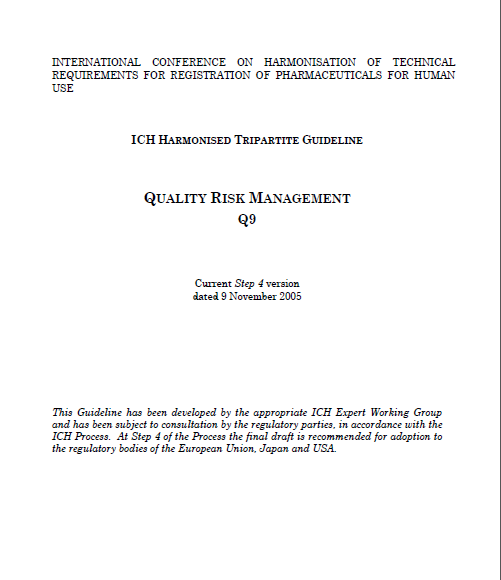 EMA, Reflection Paper on Risk-Based Quality Management in Clinical Trials, 2013
23
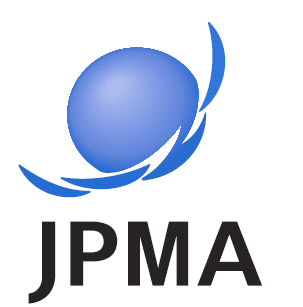 改訂内容（7-3）
5. SPONSOR
　　5.0.1 Critical Process and Data Identification
 　　〔重要なプロセスやデータを特定する〕
　　5.0.2 Risk identification
　　　〔リスクをシステム（体制）レベル、治験レベルの両面で特定する〕
　　5.0.3 Risk Evaluation
　　　〔エラーが発生する可能性、検出可能な程度、エラーが及ぼす影響等を考慮し、リスクを評価する〕 
　　5.0.4 Risk Control
　　　〔リスクの低減措置や品質許容限界を決定する。また手順書等を整備し、役割分担の明確化、必要な措置、トレーニング等を検討する〕 
　　5.0.5 Risk Communication
　　　〔品質マネジメント活動記録を文書化し、関係者間で共有する〕 
　　5.0.6 Risk Review
　　　〔最新の知識及び経験を踏まえて、定期的にリスクコントロールをレビューする〕 
　　5.0.7 Risk Reporting
　　　〔事前に定めた手法等を総括報告書に記載し、併せて重要な逸脱が生じた場合には、その要約を文書として報告/記録する〕
24
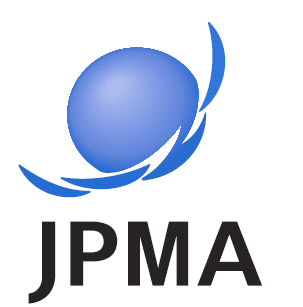 改訂内容（7-4）
Risk based QMのイメージ
臨床試験
計画
実施
報告
重要なプロセス/データのモニタリング
重要なプロセス/データの特定
リスクの特定/評価
品質許容限界を規定
リスク低減計画
総括報告書への重要な逸脱の記載
Risk Based
QM
定期的なレビュー！
Issue
原因分析
PDCA
サイクルの実行
（Issue Managementの一例）
“計画”の改訂
新たなリスク
重大なリスクの発現
想定を逸脱した頻度
前提条件の変更
是正措置、予防措置
措置の有効性の確認
25
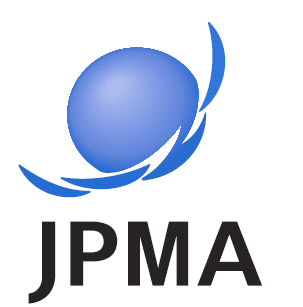 改訂内容（7-5）
5.0.1 Critical Process and Data Identification
5.0.2 Risk identification
5.0.3 Risk Evaluation
≪プロセスの例示≫
治験実施計画で重要なポイント 
例）
・同意の取得
・組み入れ基準/除外基準
・中止基準（安全性/有効性）
・治験薬の投与
・評価項目/評価方法
目的：< リスクの特定 >
重要なプロセス/データの特定
リスクの特定/評価
エラー発生時の影響　
例）
・大きい
・中程度
・小さい
・許容範囲
検出性＆方法　
例） 検出難易度
・困難
・中程度
・容易
発生する確率　
例）
・大きい
・中程度
・小さい
26
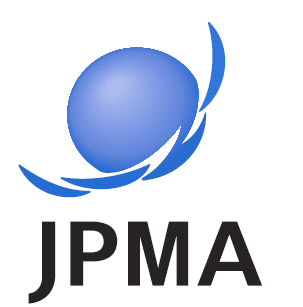 改訂内容（7-6）
5.0.3 Risk Evaluation
5.0.4 Risk Control
≪プロセスの例示≫
目的：< Action Planの策定>
特定されたリスクの検出方法/箇所
例）
・同意の取得： 資料の閲覧
・組み入れ基準/除外基準：登録票（データ）の確認
・中止基準：EDC/Labo Data
特定されたリスクの検出方法
リスクの低減活動
低減措置の決定
例）
・モニタリング
・手順書/マニュアルの整備
・トレーニング
・許容範囲の設定
モニタリング（監視）方法　
例）
・On-site
・IT システム　〔例：EDC、IWRS 〕
・Fax・メール
事前準備
の完了
27
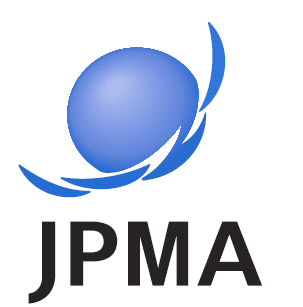 改訂内容（7-7）
≪プロセスの例示≫
5.0.5 Risk Communication 
5.0.6 Risk Review
5.0.7 Risk Reporting
適切にRiskの状況について関係者間でコミュニケーションを取り、情報を共有するために、記録が重要！
目的：< Planの実行とモニタリング（監視活動）>
監視活動の開始
・ On-site モニタリング
・ Centralized モニタリング
・ 他
定期的 Riskの評価
例） 逐次評価
・事前の予測値の越境
・重大インシデントの発生
・閾値の見直し
・新たな対応の必要性
モニタリング方法の変更　
例）
・On-site 方法/回数
・確認指標/頻度
最終報告書の作成及び
CSRの概要陳述
Issueの確認
・ Issueの発現状況
・ 重大な逸脱
・ 重要な逸脱
・ データの確認
最終的な評価
・データの信頼性
・Action Planの実行（完了）
28
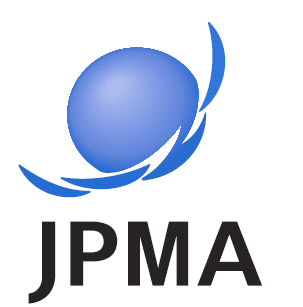 改訂内容（8）
5. SPONSOR
　　5.2 Contract Research Organization (CRO) 
　治験依頼者は、治験依頼者が契約するCROが第三者に再委託した業務を含め、治験依頼者に代わり遂行された、治験に係わる全ての業務の監督を保証する旨が明記された。
29
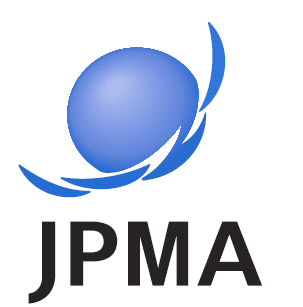 改訂内容（9-1）
5.5 Trial Management, Data Handling, 
 and Record Keeping
5.5.3(a)電子データ処理システムが、完全性、正確性、信頼性及び意図された性能についての治験依頼者の要件を満たしていることを保証し、文書化する（すなわちバリデーション）。
ADDENDUM
 治験依頼者は、システムのバリデーションにおいて、当該システムの用途並びに当該システムが被験者の保護及び治験結果の信頼性に与える影響を考慮した、リスク評価に基づいたアプローチをとる旨が明記された。
黒字：オリジナル　　　
        E6(R1)文書
30
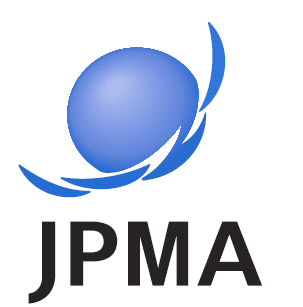 改訂内容（9-2）
5.5 Trial Management, Data Handling, and Record Keeping
5.5.3(b)これらのシステムを使用するための                     標準業務手順書を整備する。
ADDENDUM
　標準業務手順書の対象範囲にはシステムのセットアップ、インストール及び使用方法を含めるものとする。標準業務手順書はシステムのバリデーション及び機能テスト、データの収集及び取扱い、システムの維持管理、システムの安全対策、変更管理、データのバックアップ、修復、危機管理計画並びにシステムの廃止を記載すべきである。
　これらのコンピューター化システムの使用に関する治験依頼者、治験責任医師及びその他の当事者の責任は明確に規定され、使用者にはシステムの使用に関するトレーニングが供給されるべきである。
黒字：オリジナル　　　
        E6(R1)文書
31
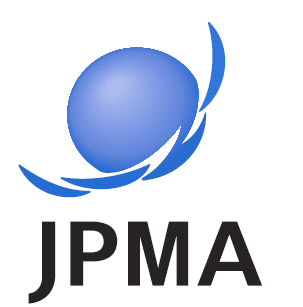 改訂内容（9-3）
5.5 Trial Management, Data Handling, and Record Keeping
ADDENDUM
　　5.5.3(h) 
　データの背景、内容及び構成を説明するデータを含め、データの完全性を保証する。この点は、ソフトウェアのアップグレード又はデータの移行等、コンピューター化システムを変更する場合に特に重要である。
32
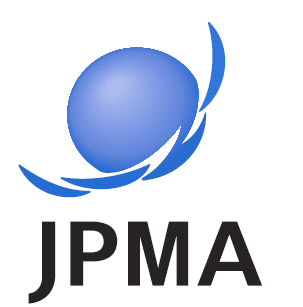 改訂内容（10-1）
5. SPONSOR
　　5.18.3 Extent and Nature of Monitoring
　治験依頼者は、治験のモニタリング実施に当たり、体系的で優先順位を考慮した、リスクに基づくアプローチを策定する。 
 モニタリングの範囲及び内容の柔軟性は、モニタリングの有効性及び効率性を改善するさまざまなアプローチが許容され、治験依頼者はオンサイトモニタリング、オンサイト及び中央モニタリングの組み合わせ、又は、正当な理由がある場合、中央モニタリングのみのいずれかを選択することが可能となる。
　治験依頼者は、選択したモニタリング戦略の根拠を文書化する（モニタリングプランへの記載）等が明記された。
33
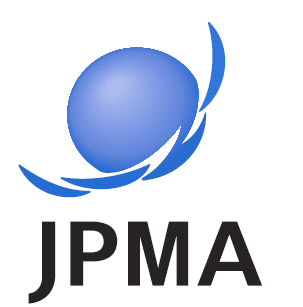 改訂内容（10-2）
5. SPONSOR
　　5.18.3 Extent and Nature of Monitoring 　　(Centralized Monitoring)
　時宣に即して実施される累積データの遠隔的な評価であり、適切な資格を有し、教育を受けた者（データマネージャー、生物統計専門家等）によって補助されるモニタリングである。また、オンサイトモニタリングを補完し、その範囲及び（又は）頻度を削減し、信頼性のあるデータと潜在的に信頼性のないデータとの判別を補助することで、さらなるモニタリングの可能性をもたらすものである旨が明記された。
34
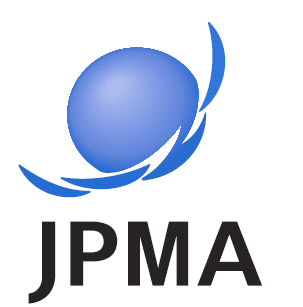 改訂内容（10-3）
5. SPONSOR
5.18.3 Extent and Nature of Monitoring (Centralized Monitoring)
中央モニタリング/データレビューの利用例
欠測、不整合、外れ値、予想外の変動の欠如及び治験実施計画書からの逸脱の特定
治験実施医療機関内及び施設間におけるデータの範囲、一貫性及び変動性等、データの傾向の分析
治験実施医療機関内又は施設間におけるデータ収集及び報告の体系的又は重大な過誤；又はデータ操作の疑い又はデータの完全性の問題を示す可能性を評価
35
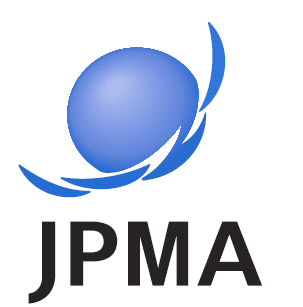 改訂内容（10-4）
5. SPONSOR
　　5.18.3 Extent and Nature of Monitoring (Centralized Monitoring)
中央モニタリング/データレビューの利用例
(d) 治験実施医療機関の特性及び性能指標の解析
(e) オンサイトモニタリング実施対象の治験実施医療機関及び（又は）プロセスの選択
36
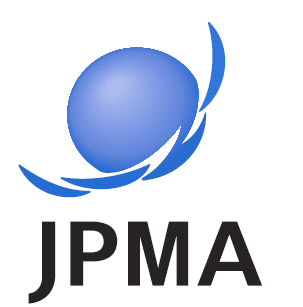 改訂内容（10-5）
5. SPONSOR
　　5.18.6 Monitoring Report (e)
 オンサイトモニタリング及び（又は）中央モニタリングの結果は、レビュー及びフォローアップを実行できるように、適切な時期に治験依頼者（治験及び治験実施医療機関の監督責任を有する適切な管理者及びスタッフを含む）に提出されるべきである。モニタリング活動の結果は、モニタリングプランの遵守状況の検証に十分な詳細度で記録すべきである。中央モニタリング活動の報告は定期的に行い、施設訪問とは独立して行うこともできる。
37
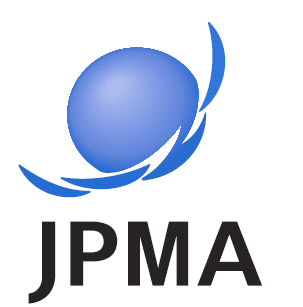 改訂内容（10-6）
5. SPONSOR
　　5.18.7 Monitoring Plan 
　治験依頼者は、被験者の保護及びデータの完全性に関する治験固有のリスクに応じたモニタリングプランを作成すべきである。
　モニタリングプランでは、モニタリング戦略、全ての関係当事者のモニタリングの責任、使用するさまざまなモニタリング方法及びその使用根拠が説明されるべきである。
　モニタリングプランは、重要なデータ及びプロセスのモニタリングについても強調すべきである。日常的な診療業務で実施しない事項や、追加的なトレーニングを要する事項については特別な注意が払われる必要がある。モニタリングプランは、適用される指針及び手順を参照するものとする。
38
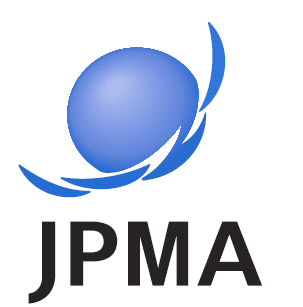 改訂内容（11）
5. SPONSOR
　　5.20.1 Noncompliance
　被験者の保護や治験結果の信頼性に重大な影響を及ぼすもしくは及ぼしかねない不遵守が発見された際は、治験依頼者は根本原因を分析し、適切な是正・予防措置を講じる旨が明記された。
注：Noncompliance （不遵守）： 従来の記載でも、治験実施計画書、標準業務手順書、GCP及び（又は）適用される規制要件を遵守していない場合には、必要な措置を講じる旨は既に規定されている。
39
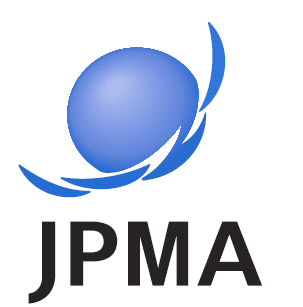 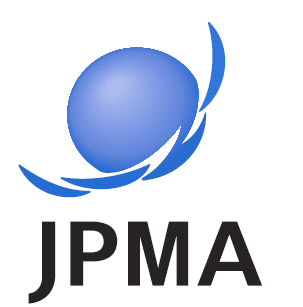 改訂内容（12-1）
8. ESSENTIAL DOCUMENTS FOR THE CONDUCT OF A CLINICAL TRIAL
8.1 Introduction
ADDENDUM
　治験依頼者及び治験責任医師/治験実施医療機関は、原資料を含む各文書の所在に関する記録を保持するものとする。治験の実施中及び実施後の保管システム（使用する媒体を問わない）は、文書の識別、更新履歴、検索及び取得に関する機能を有すべきである。
　治験の文書は、その試験における重要性と関連性に基づき、追加もしくは、（治験開始前に）正当化されてる場合には削減すること。
40
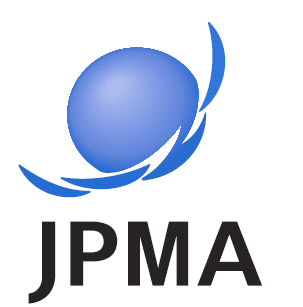 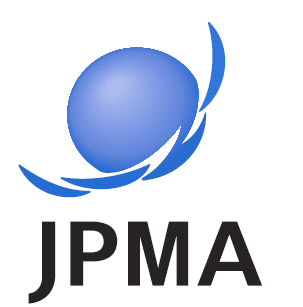 改訂内容（12-2）
8. ESSENTIAL DOCUMENTS FOR THE CONDUCT OF A CLINICAL TRIAL
8.1 Introduction
ADDENDUM
　治験依頼者は、治験依頼者に対して報告される症例報告書データに関して、治験責任医師が管理権限を保持し、かつ、常にアクセス可能であることを保証すべきである。治験依頼者がこれらのデータを独占的に管理すべきではない。
　複写物を元の文書（原資料、CRF等）の代わりとして置き換える場合、当該複写物は保証付き複写の要件を満たすべきである。
　治験責任医師/治験実施医療機関は、治験開始前、実施中及び終了後に治験責任医師/治験実施医療機関が作成したすべての必須文書及び記録の管理権限を保持すべきである。
41
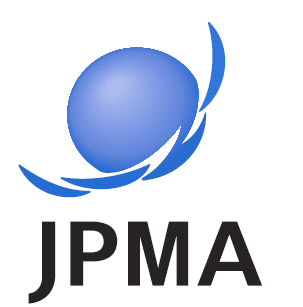 3. 製薬企業への影響
42
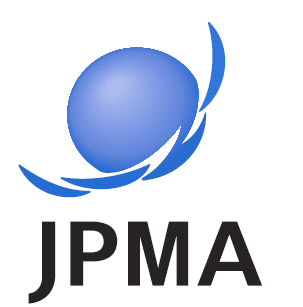 製薬企業への影響（1）
既にFDAやEMAからはガイドライン等が発出されているが、日本では対応が遅れているプロセスや手順書などの作成等が盛り込まれている（例：Quality Management System, Risk Review, Centralized Monitoring documentation）。日本でも今回のガイダンス改訂に合わせて、品質マネジメント及びリスクに基づくモニタリングに関して、基本的考え方が発出された。
これらの内容には、まだ馴染みが薄いプロセス等が有り、具体的なパイロット結果の情報公開や先行する海外での事例紹介が、日本での実行には不可欠と考えている。
注意：医療機関の方々が、自ら治験を実施しようとする場合（いわゆる医師主導治験）及びICH-GCPを遵守して臨床研究を実施する場合には、製薬企業の立場と同様になると想定している。
43
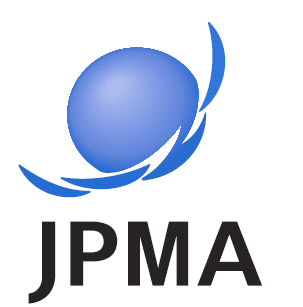 製薬企業への影響(2)
Risk Based Approach(RBA)が提唱されてから、概念的にRBAは広く知られているが、具体的な“手法” “指標” “Review”の具体性・妥当性について明確に示されたものが無く、各社が試験的に実施中の状態である。
事前に想定した基準と、実行後のReviewならびにMonitoringの結果の水準を受け入れ可能と判断する根拠（妥当性の判断基準）の設定に苦慮する。
RBAに関するノウハウに乏しいことや、信頼性を確保するうえでの妥当な水準、適切なアプローチ等の実例が少ない為に、試行錯誤している状態である。
44
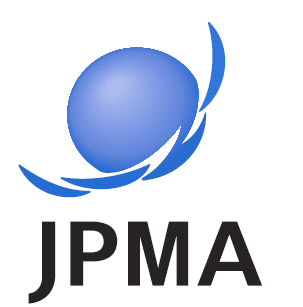 製薬企業への影響(3)
従来は、Non compliance の扱いについて規制上で明確に定義されておらず、「治験実施計画書等からの逸脱が確認された際は適切な措置を講じる」旨がGCPガイダンスには定義されている。Non complianceの収集、原因分析、改善策の策定から実行までの、全ての過程を記録する様に求められることとなり、相応の管理方針・具体的な管理体制等が必要となる。
体制的なアプローチのみならず、問題解決スキル、改善策や再発防止策の立案等の、従来は明確に求められていないスキルの習得も課題となる。
45
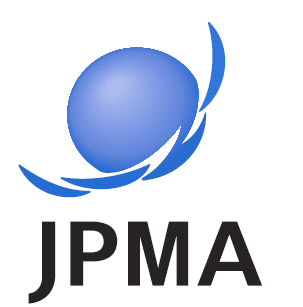 製薬企業への影響(4)
Essential documentも “必須文書”ではなく、“治験の経緯を再現するために必要となる文書”との意図がより明確に示されている。
そのため、併せて漫然とした文書保存ではなく、試験の規模等に応じた文書・記録の所在から始まり、体系的アプローチとしたTMF*を意識した文書・記録の管理が求められると考えている。
＊：Trial Master File （治験マスターファイル）の略で、単純な文書を保管/綴じ込んだファイルではなく、試験特有のファイリングルールを含めた計画的かつ具体的なルールに基づいた、文書のファイリングと考えている。
46
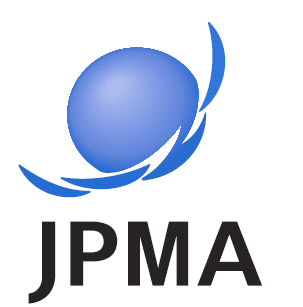 ４. JPMAの対応
47
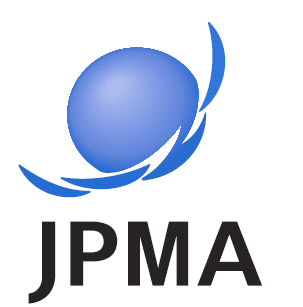 JPMAの対応
ICH-E6 特別タスクフォースの活動状況
主な検討内容は以下の通りであり、各種成果物は加盟各社に配布済み。

E6 改訂
〔コメントのまとめ、ガイダンス、改訂点説明用の研修資材〕
臨床試験に対する Quality Management System 
〔QMSモデルの策定、説明資料〕　
Risk Based Approach
〔Risk管理体制モデルの策定、説明資料〕
48
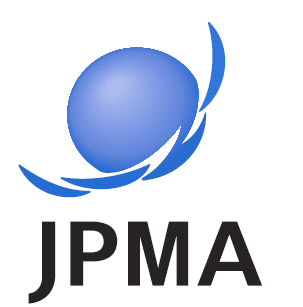 5. まとめ
49
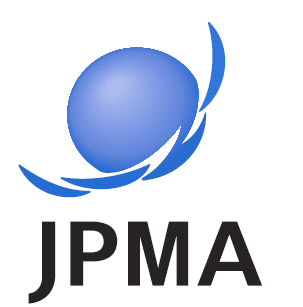 まとめ
【QMSを意識した活動】
QMSについては、既に従前のGCP対応で実施していることに、“何を足すか”から検討する。
Risk Based Approachは“想定されるRisk”から、“Issueの発現を抑制する活動”と、“どの様にIssueを検知するか”が行動の鍵となる。
医療機関にもRisk Managementの概念と、Issue Management の体制を使い分け、品質管理のシステムを意識して活動して頂くよう働きかける。
50